Twenty-Third Annual International Law and Religion Symposium
Brigham Young University – Provo, Utah – October 2-4, 2016
Religious Rights in a pluralistic world:  The Brazilian Approach
Dr. Alexandre Brasil Fonseca
Federal University of Rio de Janeiro
abrasil@ufrj.br
Religion: an Human Rights issue
Article 18 of the 1948 Universal Declaration of Human Rights reads: “Everyone has the right to freedom of thought, conscience and religion; this right includes freedom to change his religion or belief, and freedom, either alone or in community with others and in public or private, to manifest his religion or belief in teaching, practice, worship and observance.”
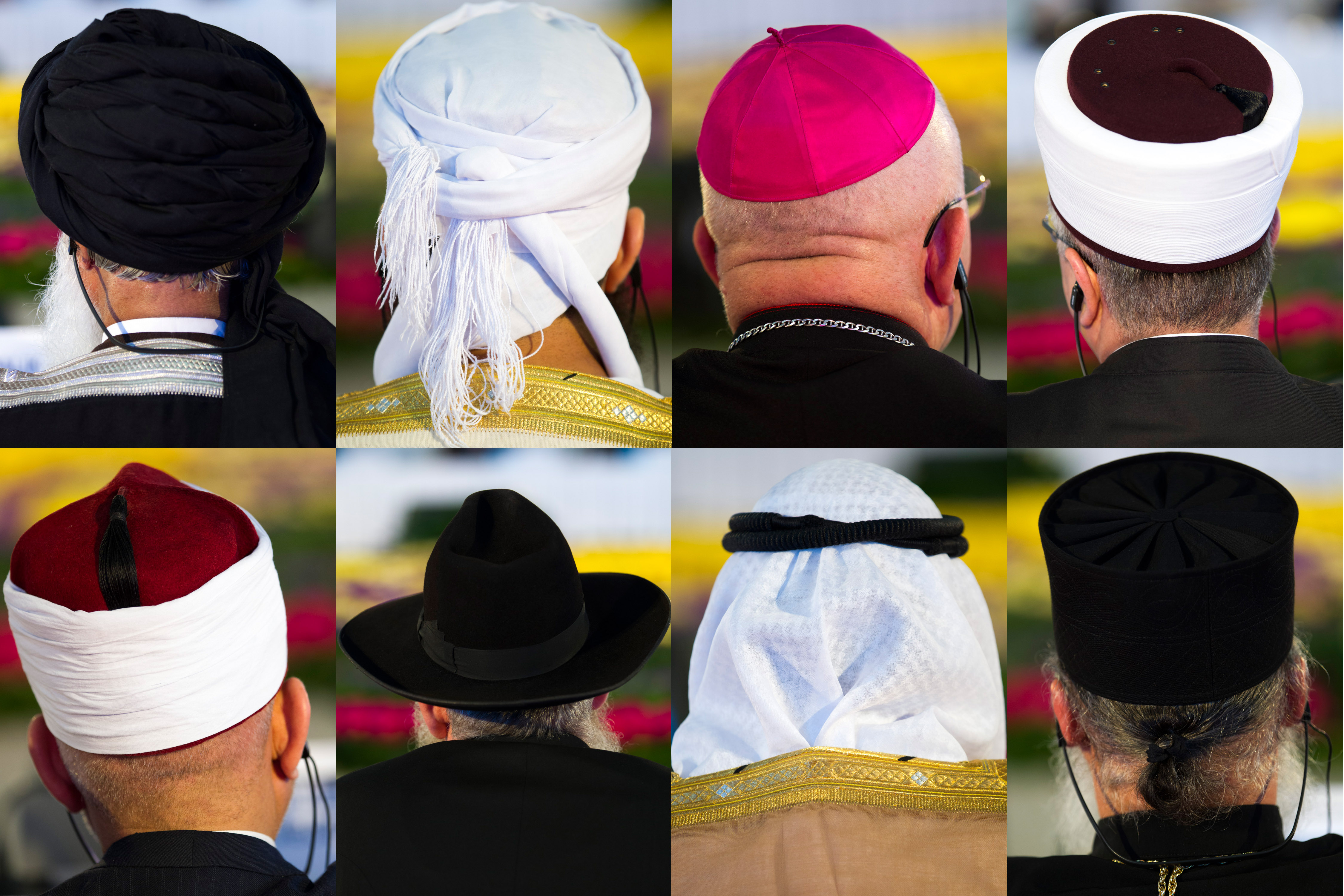 “Declaration on the Elimination of All Forms of Intolerance and Discrimination Based on Religion or Belief”, 1981
Religion in Brazil (Population and Youth), 2010
Source: Censo Nacional, IBGE
Brazilian Religion’s Governmental Restrictions Index (GRI) and Social Hostilities Index (SHI), 2007-2013
Source: Pew Research Center, 2015
1. Creating interfaith dialogue spaces in the territory and…
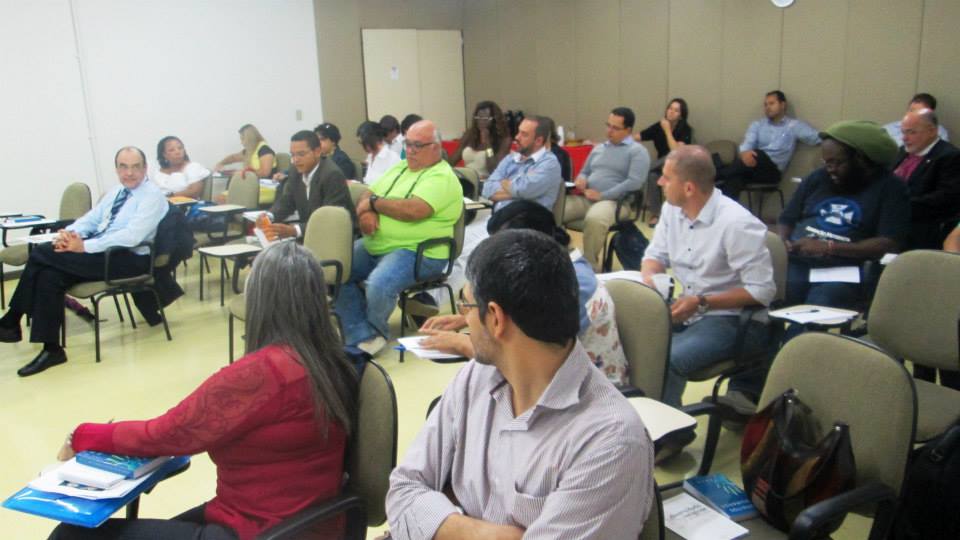 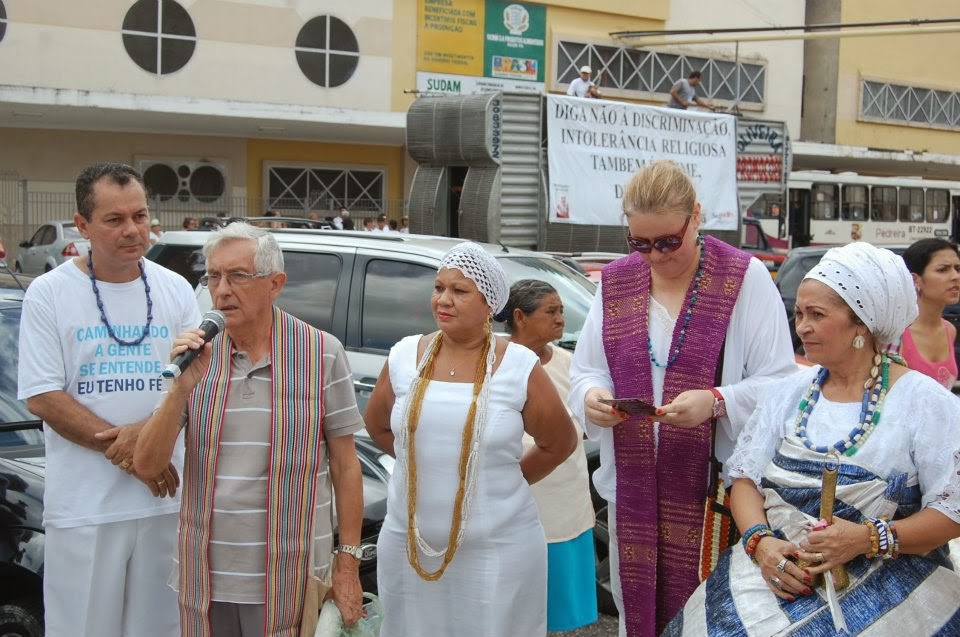 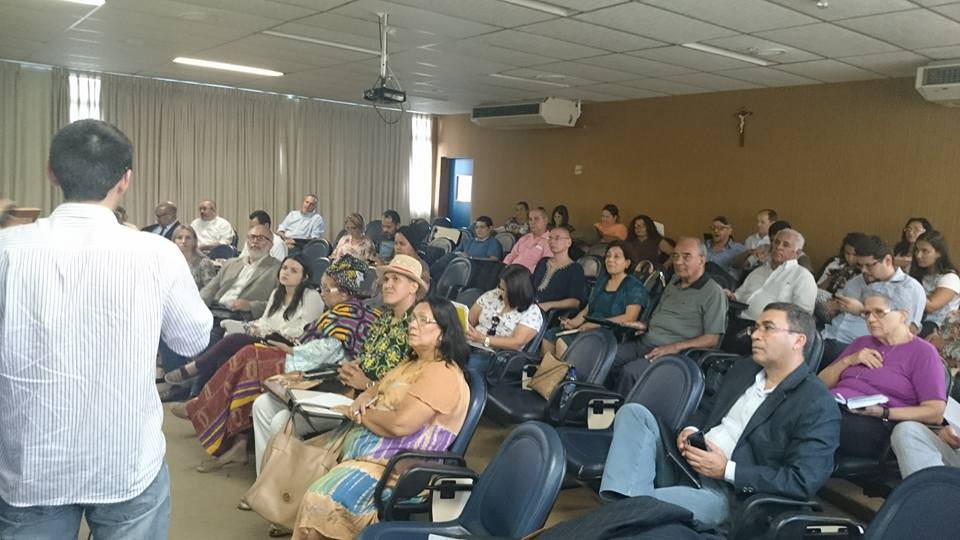 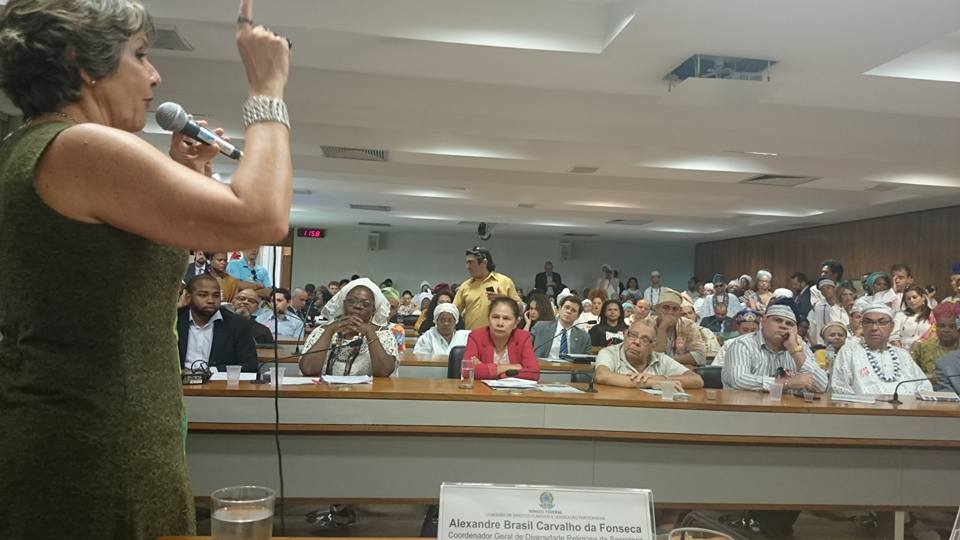 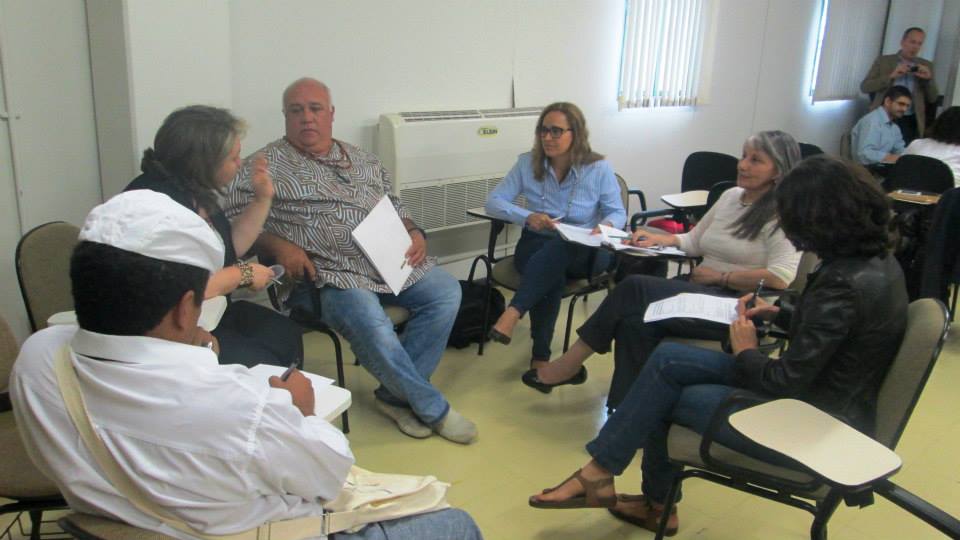 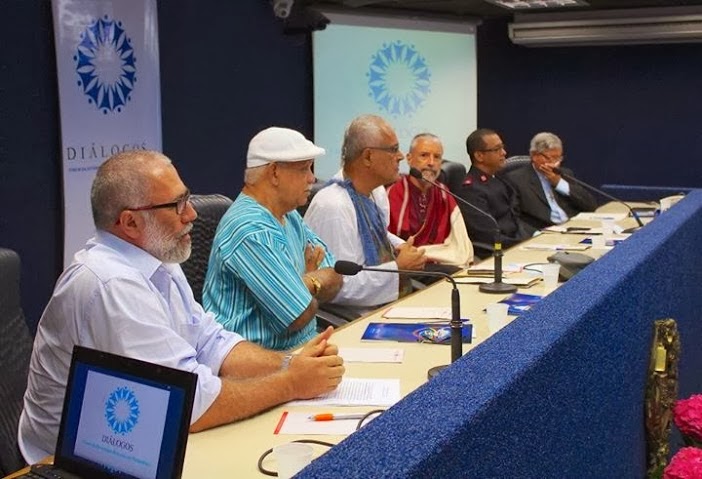 …in Public events
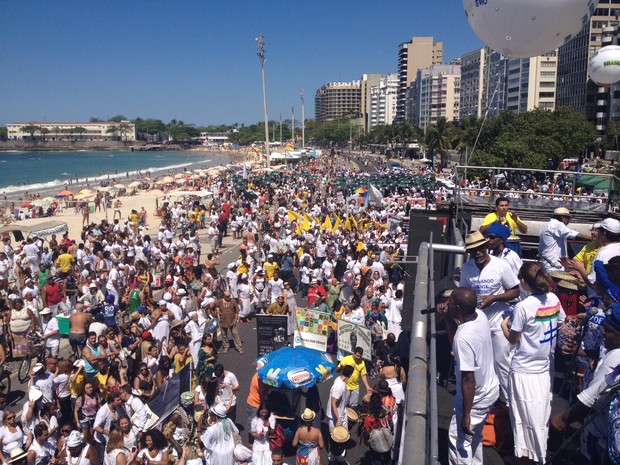 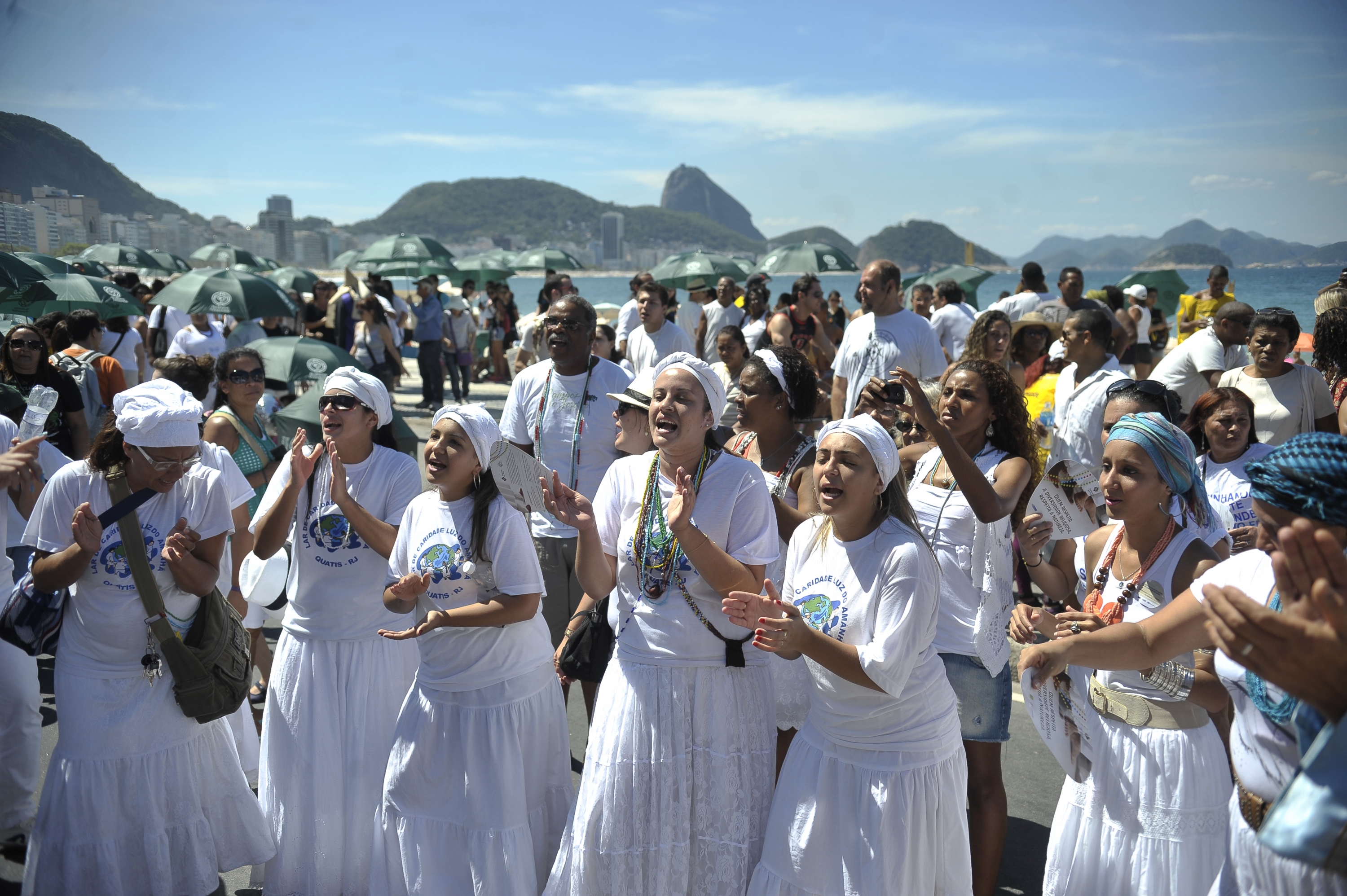 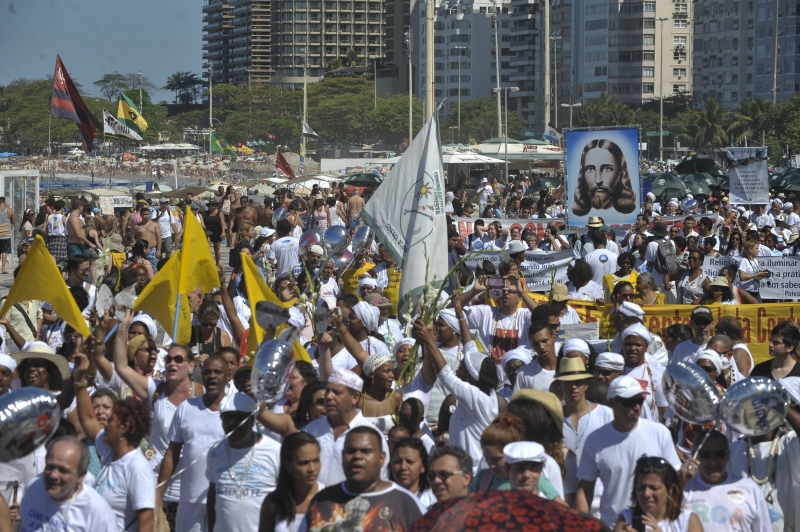 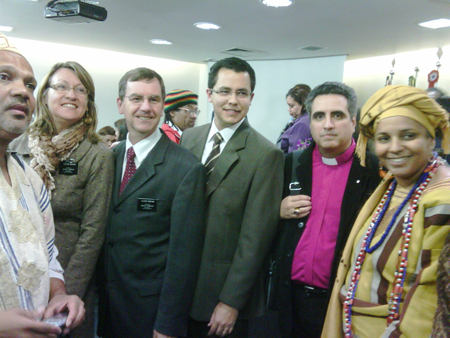 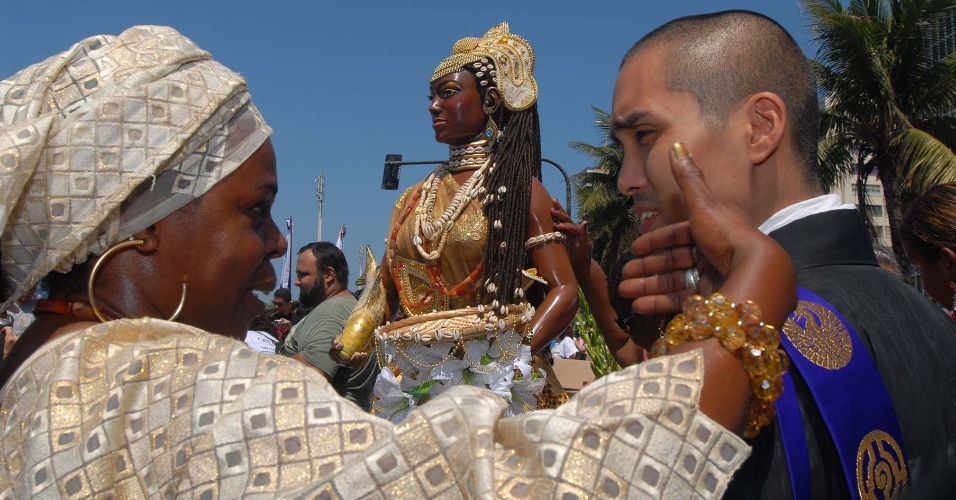 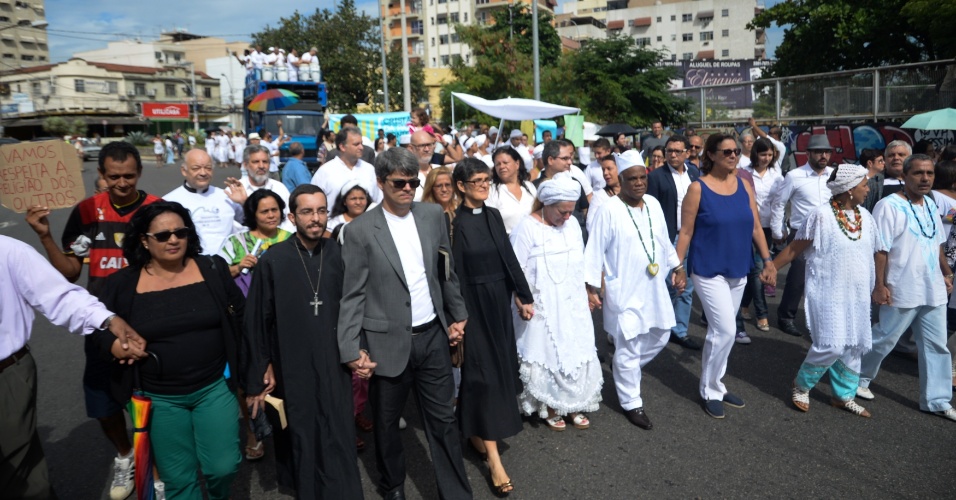 Dialogue (Barros, M. 2015)
1. The dialogue is for entering to the logic of the other. This means that the other –different– is welcome as it is, in its radical difference; the purpose is not to dialogue about similarities and points of agreement.
2. Accept others and their faith as they are, does not involve a confusing relativization of our own identity. Accept, yes, relativize our expression of faith (do not do it means to be prisoners of dogmatism) to learn from each other, without being necessary to believe as the other, or think like him.
3. With it, we broaden our vision and enrich our understanding and living the faith, accept questions and issues that the encounter and dialogue provide and stimulate.
2. Education, (in)formation
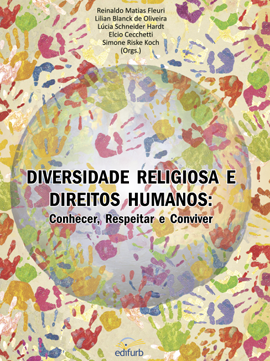 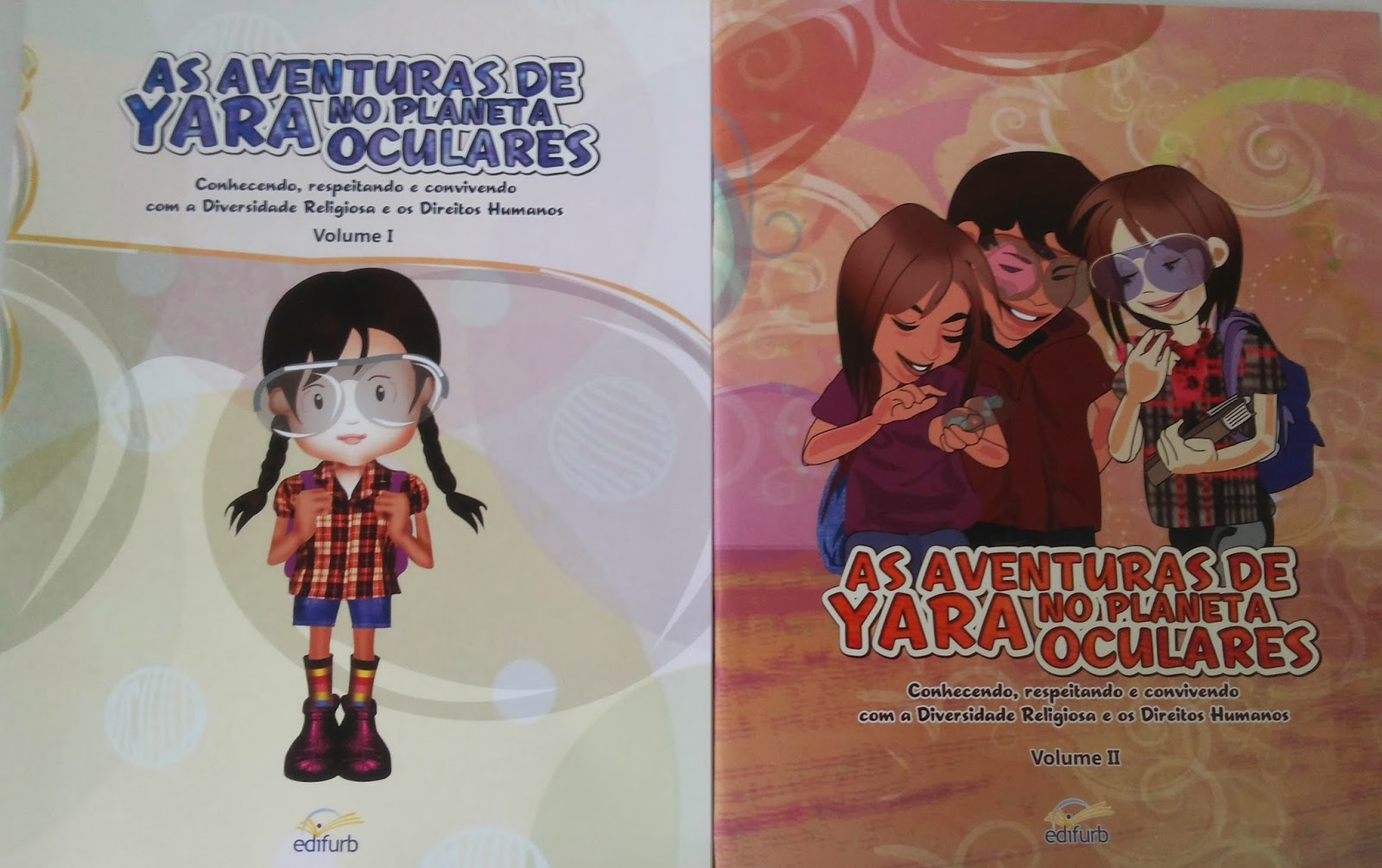 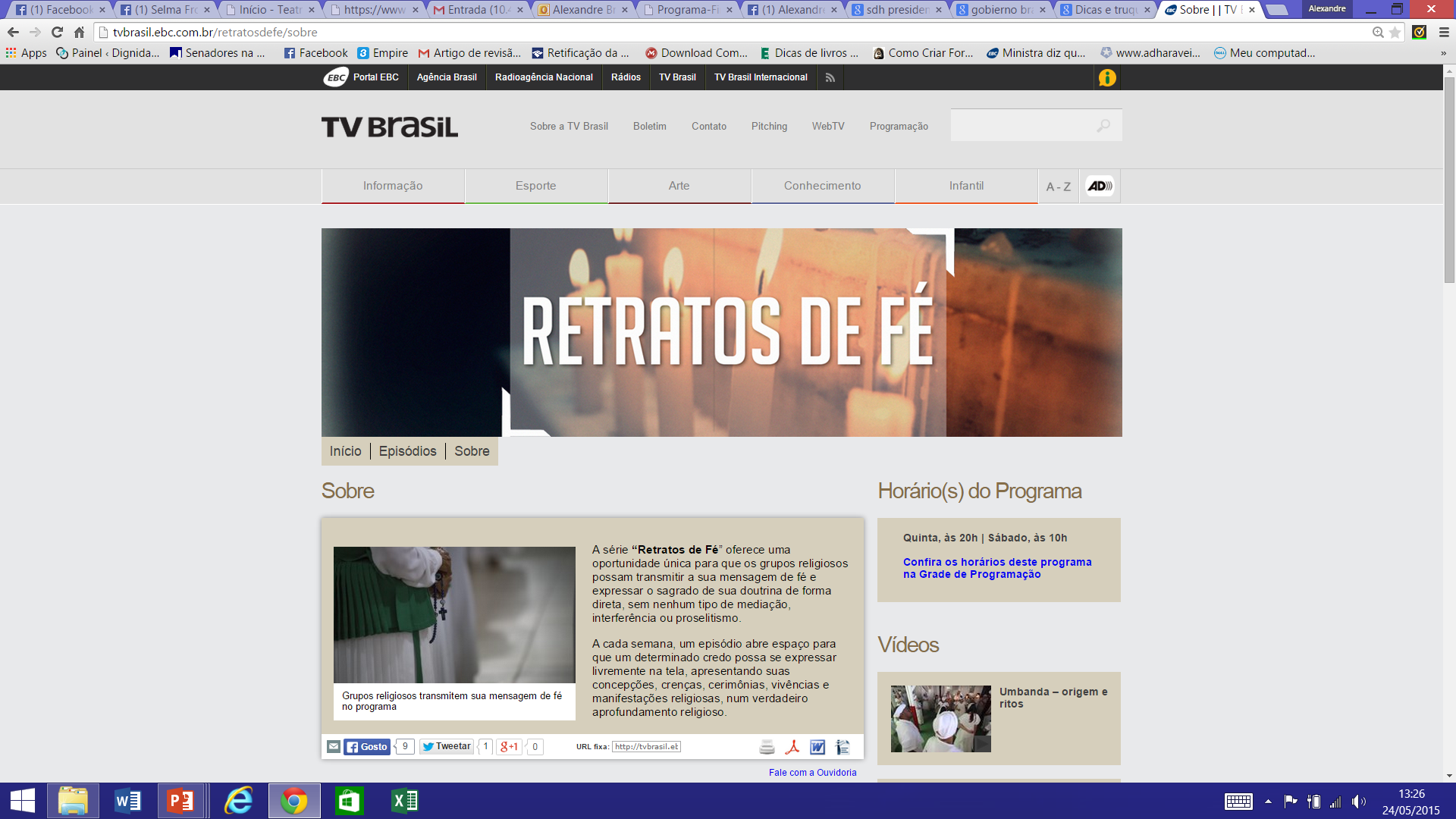 3. Understanding and articulation of the role of religions in promoting human rights and a more cohesive society
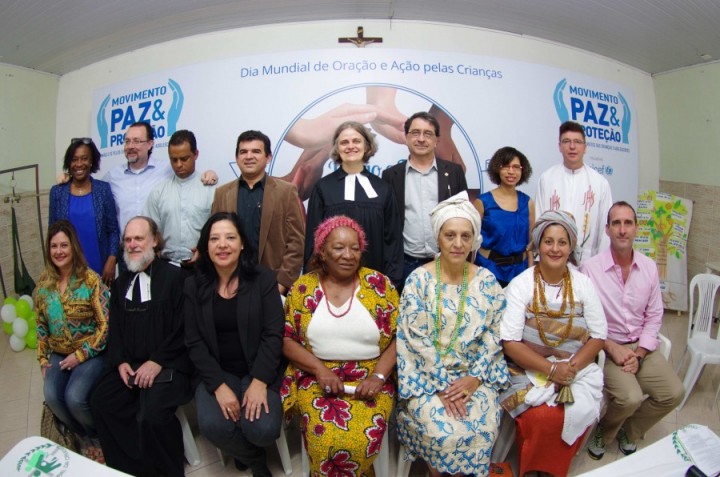 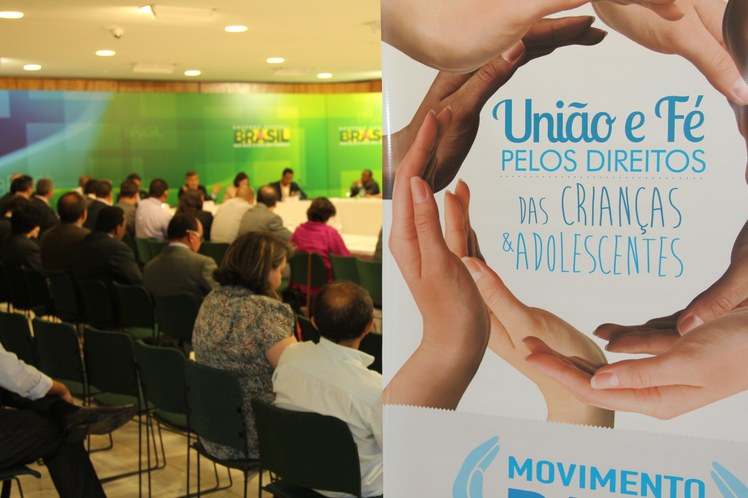 4. Production surveys and reports
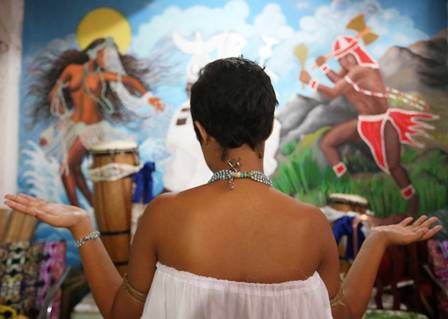 RIVIR
Relatório sobre Intolerância e Violência Religiosa
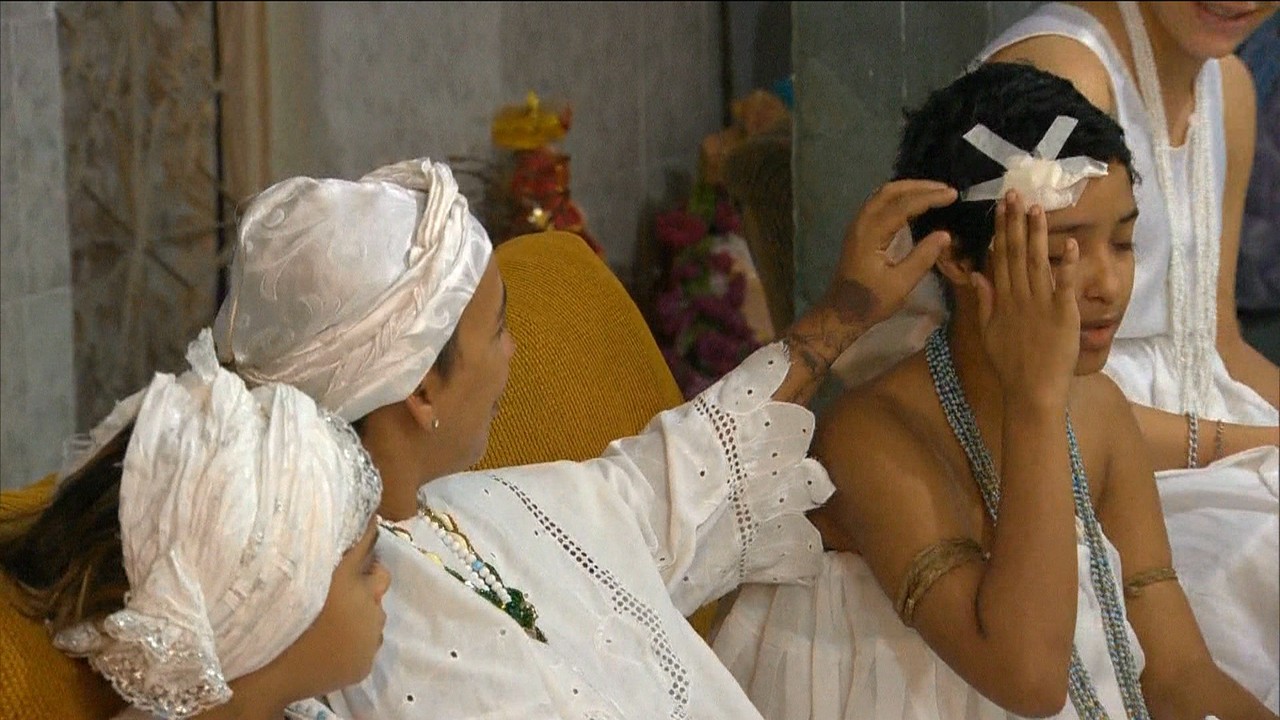 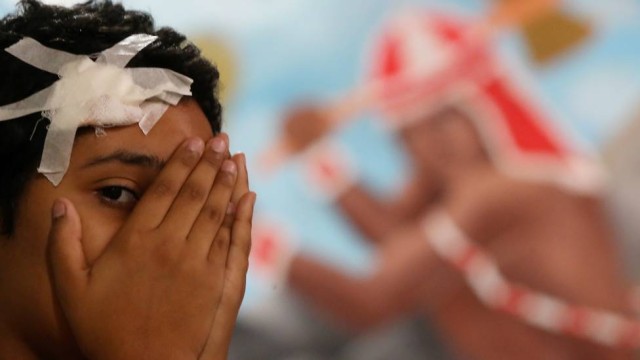 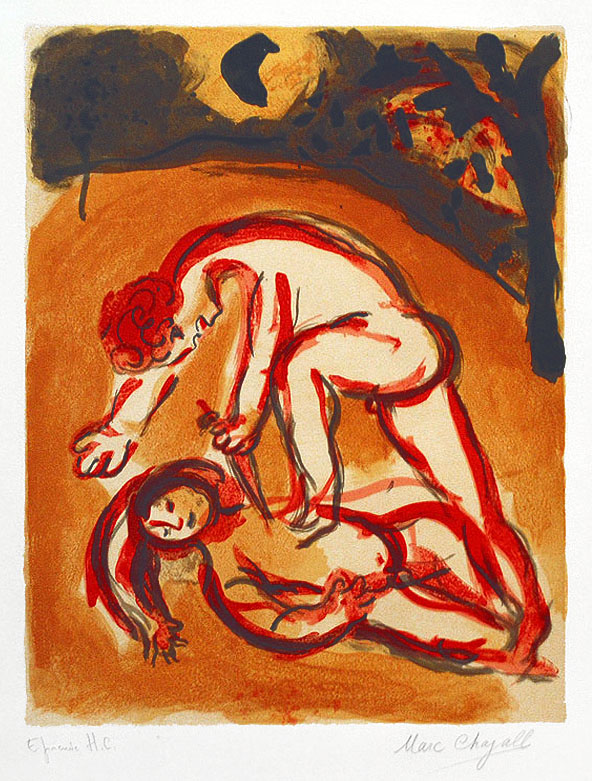 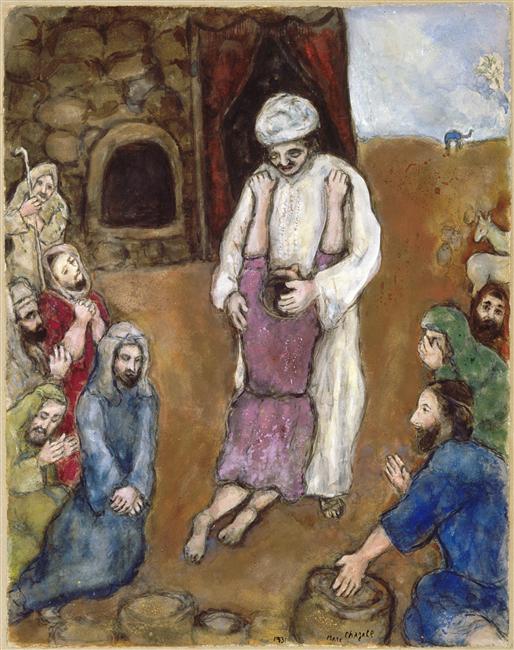 The Cain's 
arm or the 
embrace 
of Joseph?

(Bergman, 2013)
Joseph has been recognized by his brothers , Marc Chagall - 1931
Cain and Abel, Marc Chagall - 1960
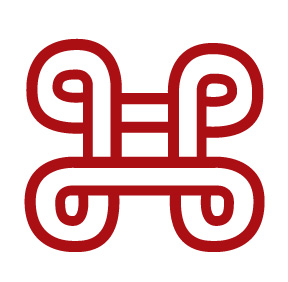 – MPATAPO –

Pacification node